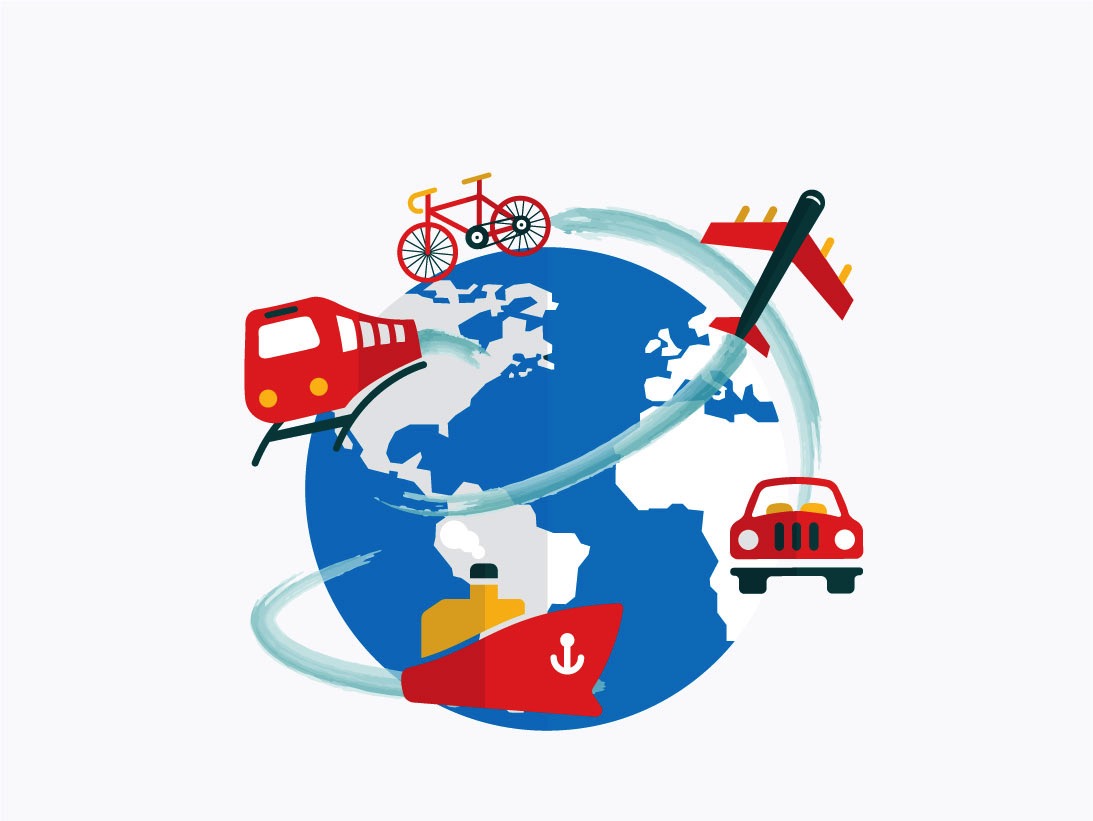 Adventures!
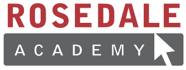 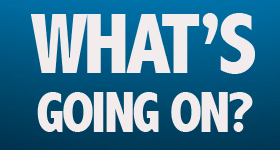 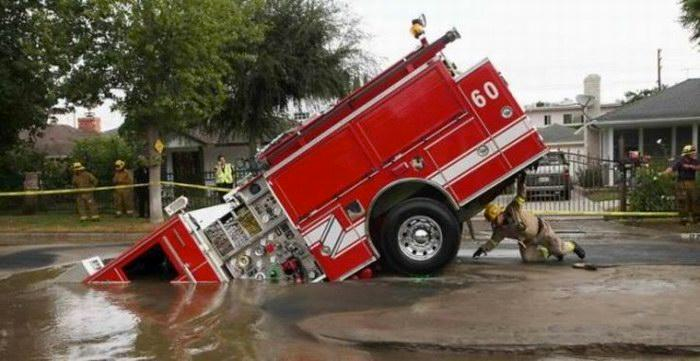 [Speaker Notes: What’s going on?”  <- each lesson in this unit will have a section called Whats going on in the beginning to stimulate conversation and break the ice before class begins!  Make your pen colour white and draw all of the key words on the board that the students come up with when they are describing or talking about the picture.]
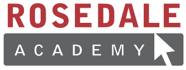 What did I learn last class?
The sound of the letters ‘RR’
Transition words (And, But, Then, Because)
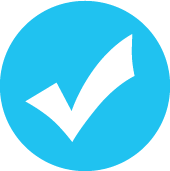 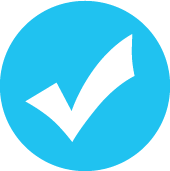 [Speaker Notes: Have the students read out what they have just completed and have them recap the content as well. Congratulate them!]
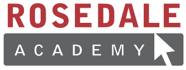 Adventures
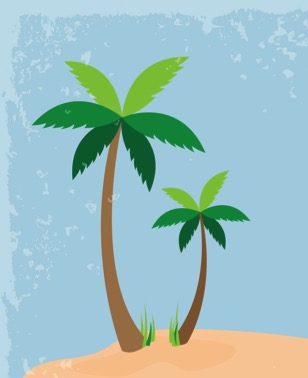 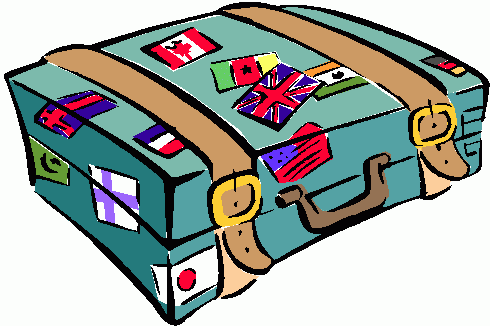 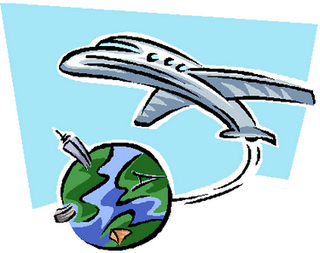 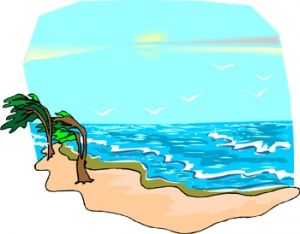 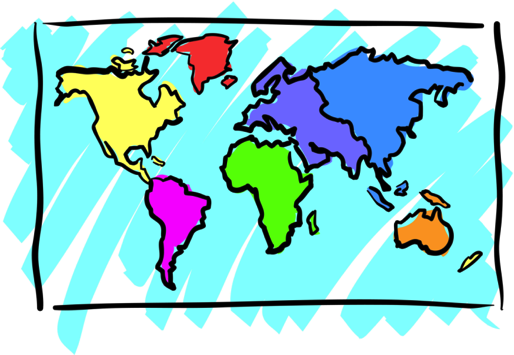 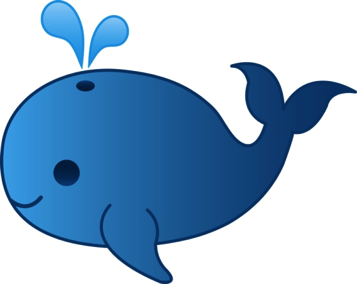 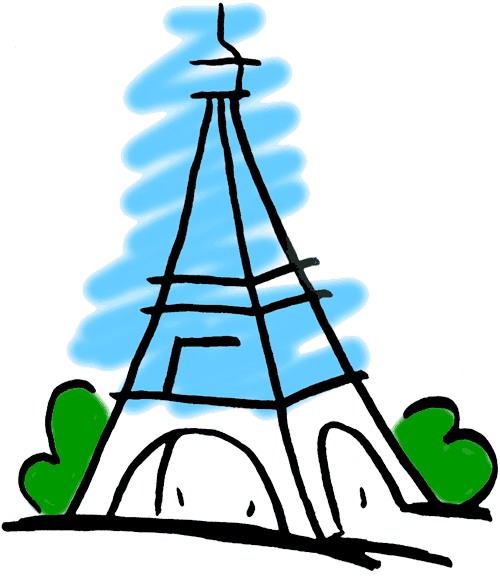 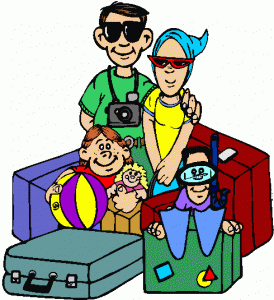 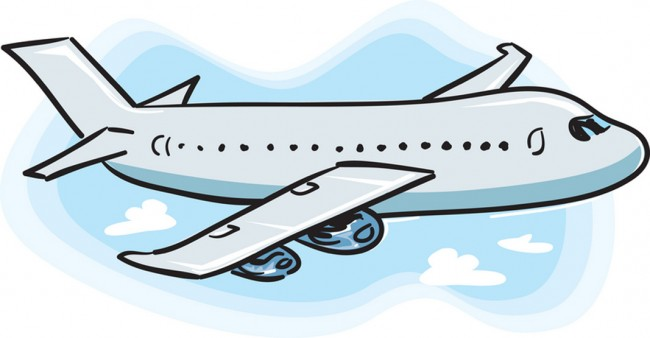 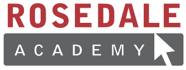 What will I learn today?
The sound of the letters ‘BB’
Writing short sentences
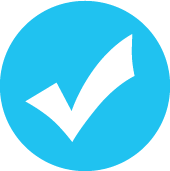 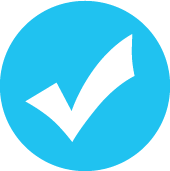 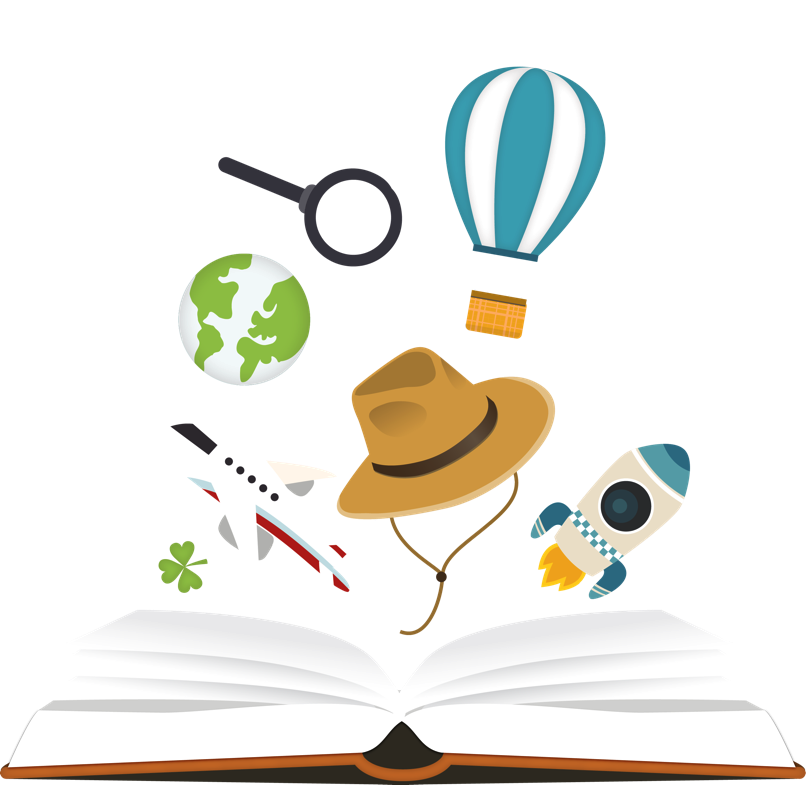 [Speaker Notes: Have the students read out the learning goals for the day.]
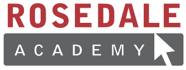 What is that sound?
Listen closely and see if you know what the sound is!
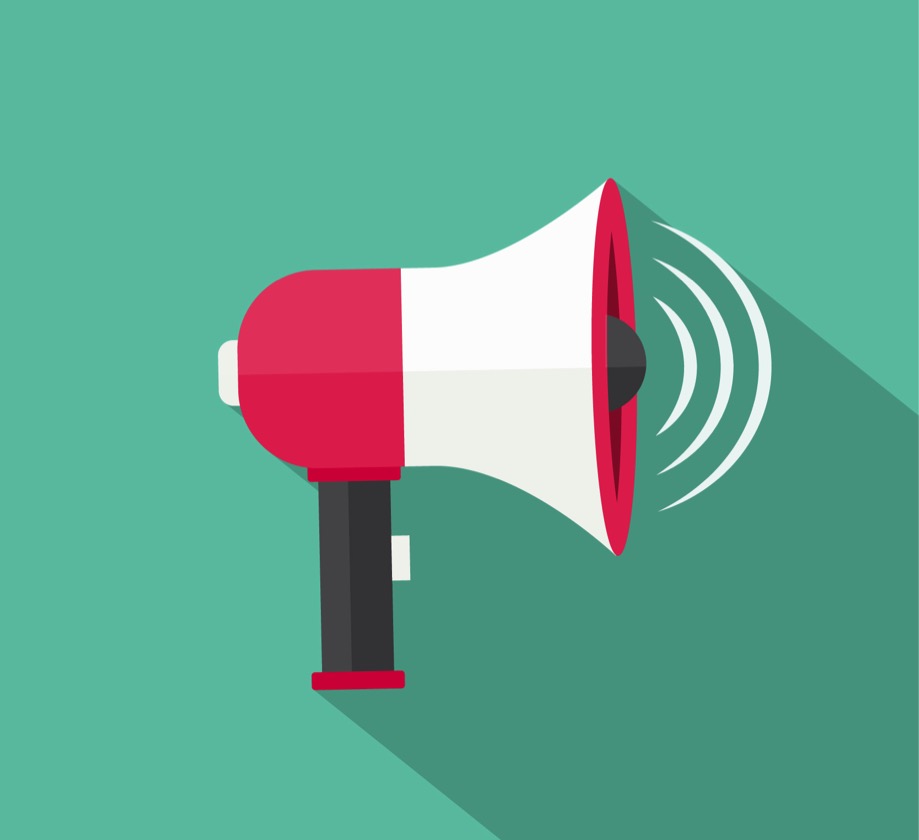 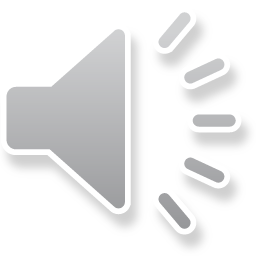 [Speaker Notes: Find the movie clip “wave” and play it for the students.  It is a blank image so that the students can only hear the lion roaring and not see it.  Have the students guess before showing them the next slide.]
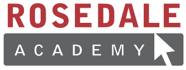 What is that sound?
Listen closely and see if you know what the sound is!
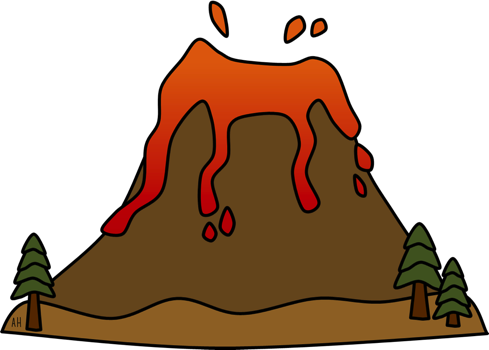 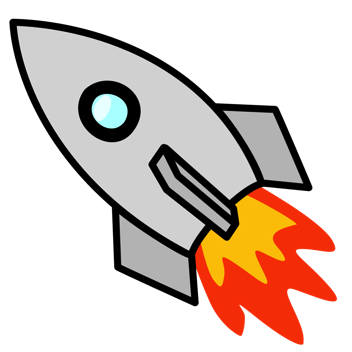 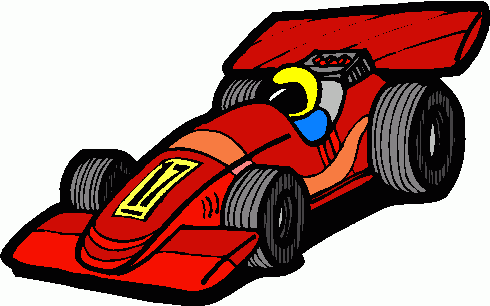 [Speaker Notes: Have them circle the what they thought the sound was.  You can write the words down underneath so that the students can visualize the vocabulary.]
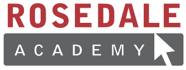 You’re right!
It is volcano erupting! 
Volcanoes are all over the world. When they erupt, hot red lava flows out of the volcano!
[Speaker Notes: Read out the description for bears.  See if they have ever seen a bear in a zoo before, ask them to tell you what it looked like, where it lived etc..]
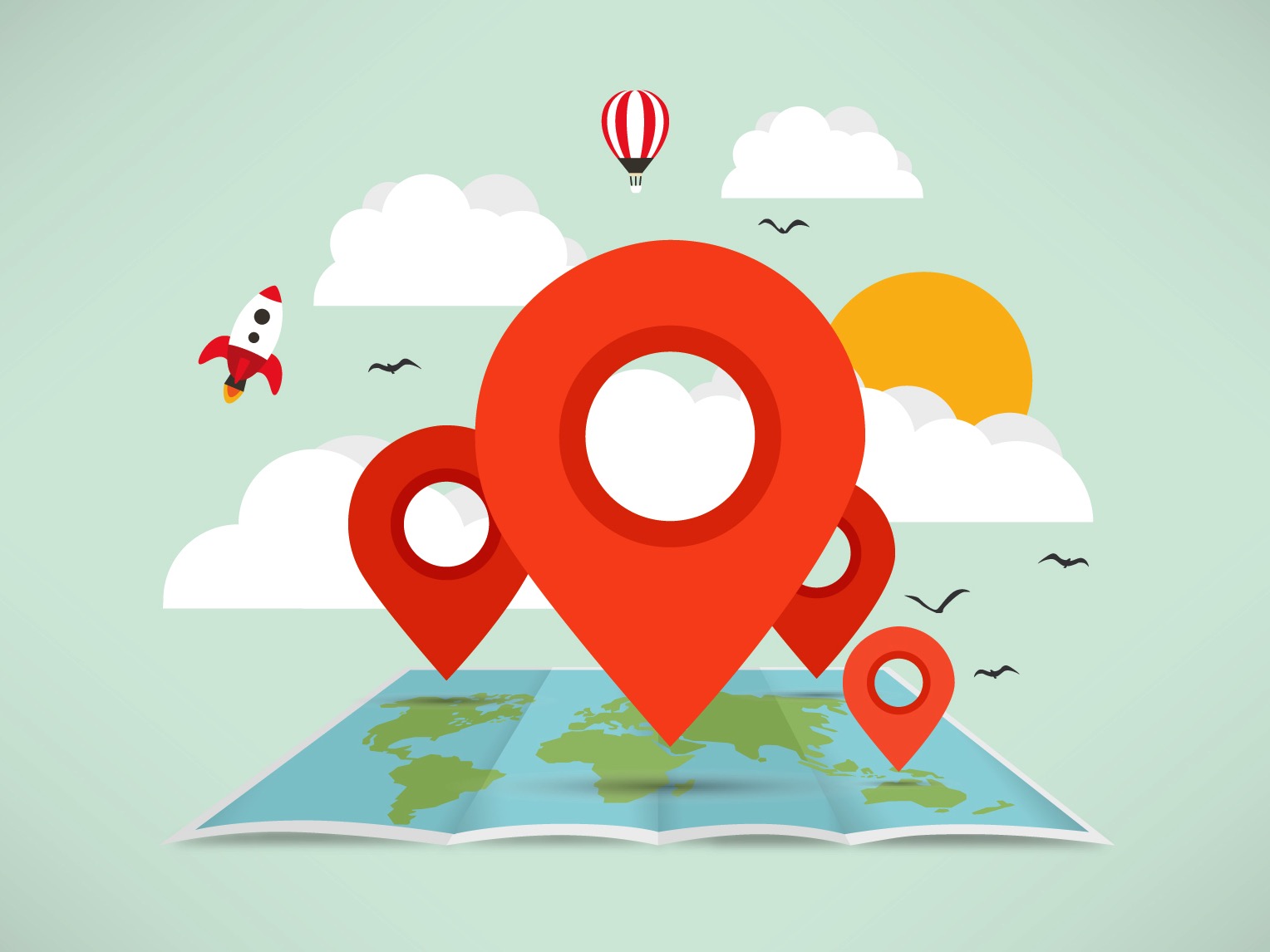 Where are we going today?
[Speaker Notes: Play the ‘Where are we going today?” video and have the students guess where they are going today.]
We are going to Hawaii!
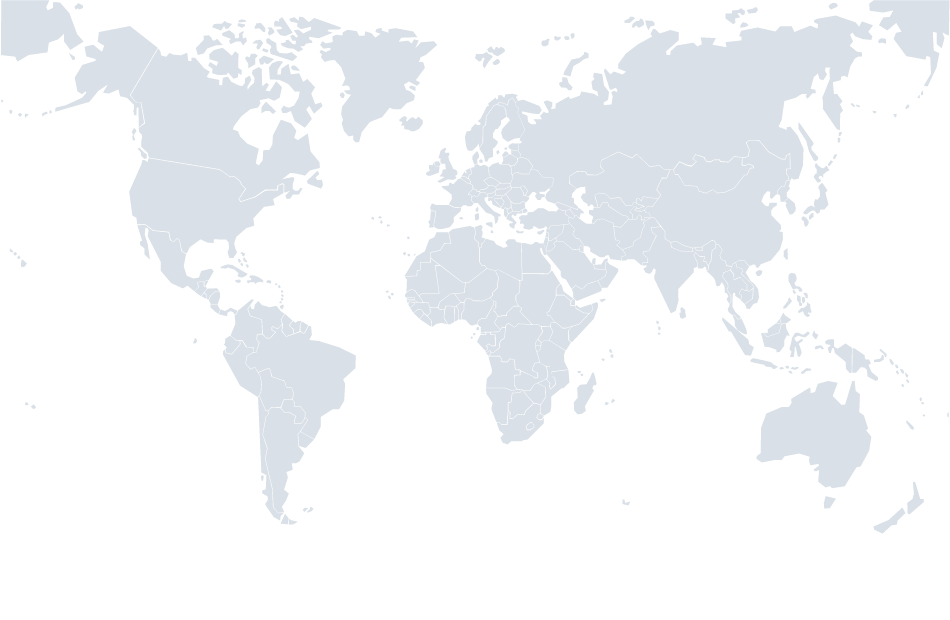 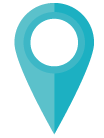 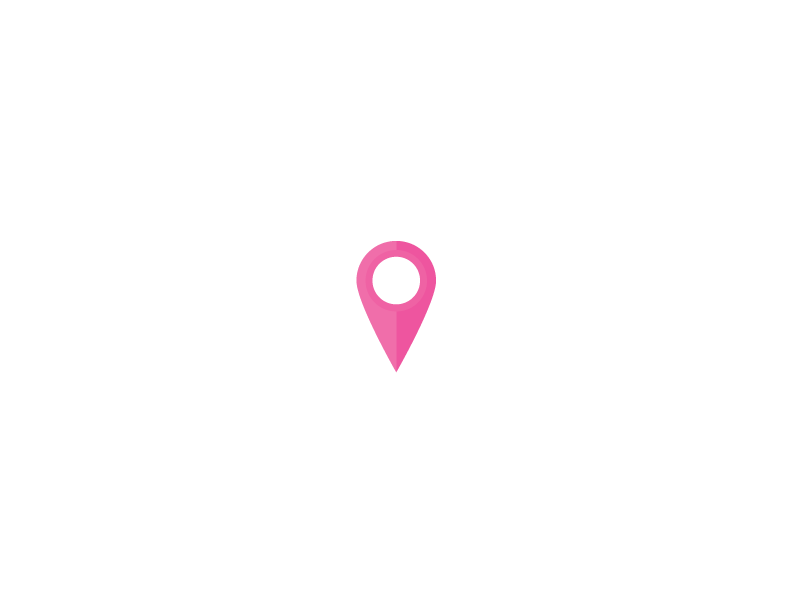 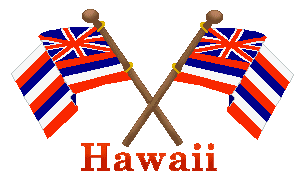 [Speaker Notes: Talk about how far Africa is from China, talk about the different colours of the flags.  You can even see how long of a plane ride it is from China to Africa!]
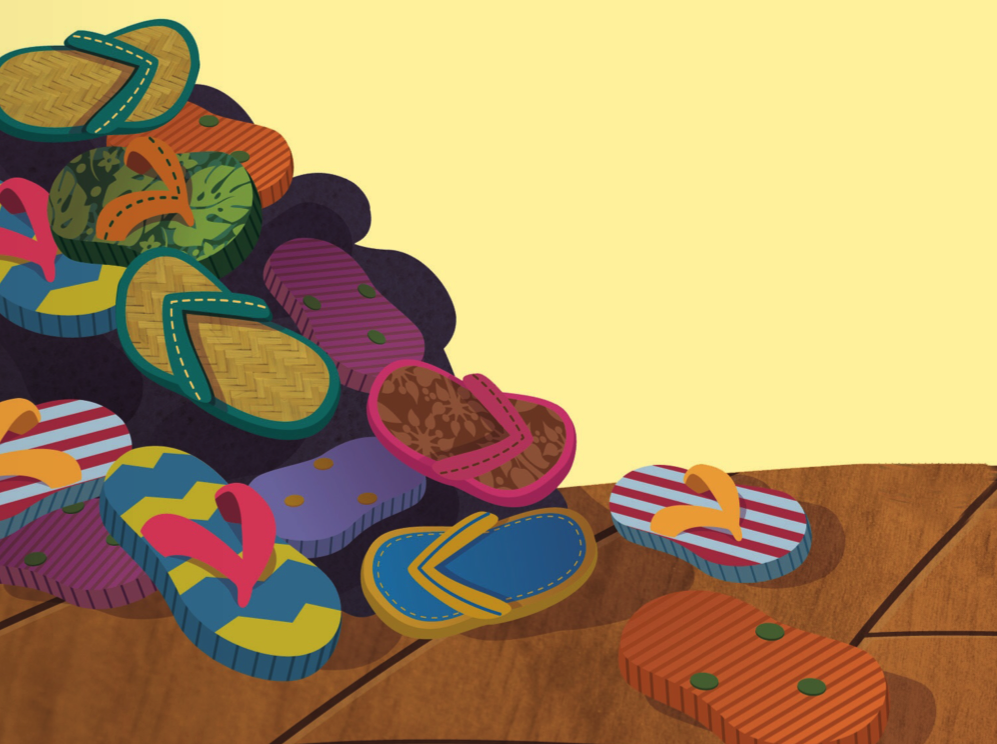 Tell me about these slippers!
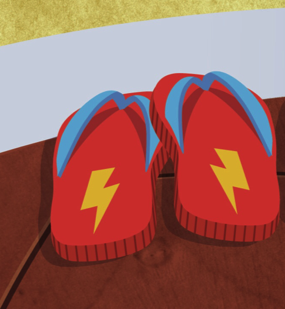 These slippers are ___________________________ .
Tell me about these slippers!
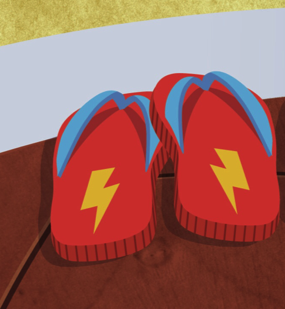 These slippers are red and blue with lightning bolts on them!
Tell me about these slippers!
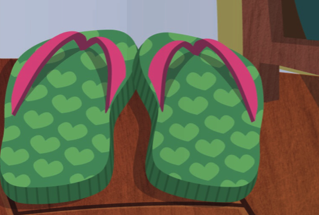 These slippers are ___________________________ .
Tell me about these slippers!
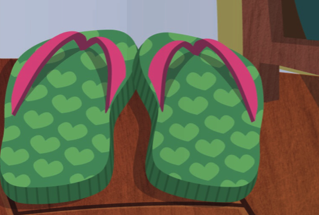 These slippers are green and pink with hearts on them!
Tell me about these slippers!
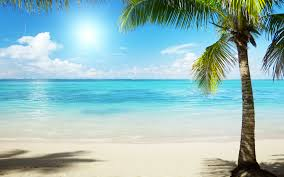 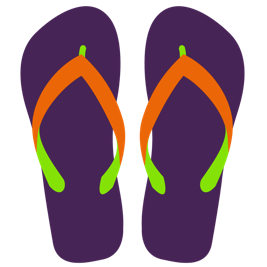 These slippers are ___________________________ .
Tell me about these slippers!
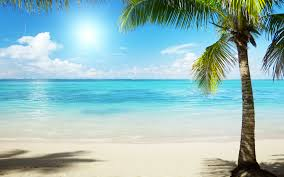 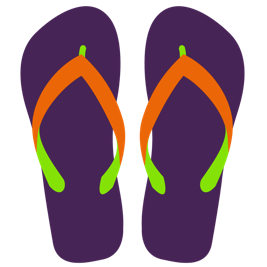 These slippers are purple, orange and greent. These slippers are on the beach!
Tell me about these slippers!
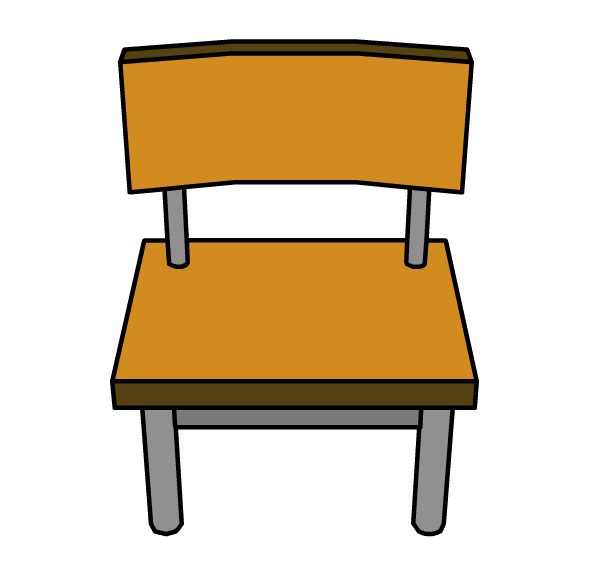 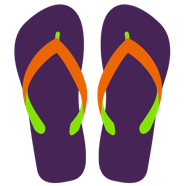 These slippers are ___________________________ .
Tell me about these slippers!
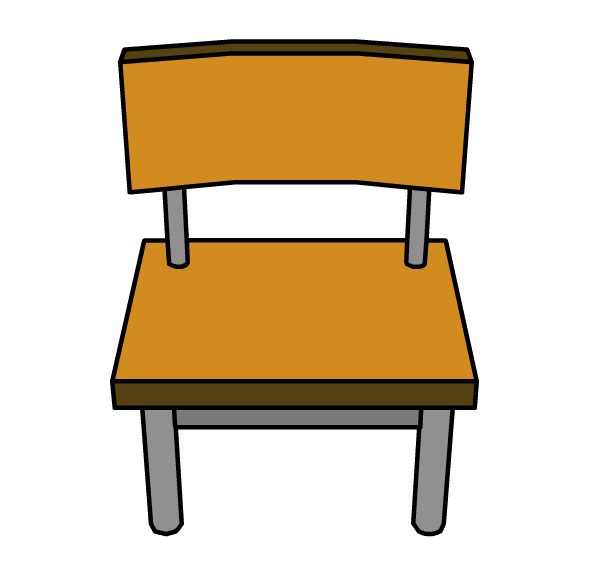 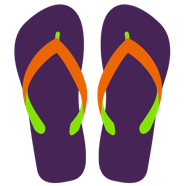 These slippers are purple and they are on a chair.
Tell me about these slippers!
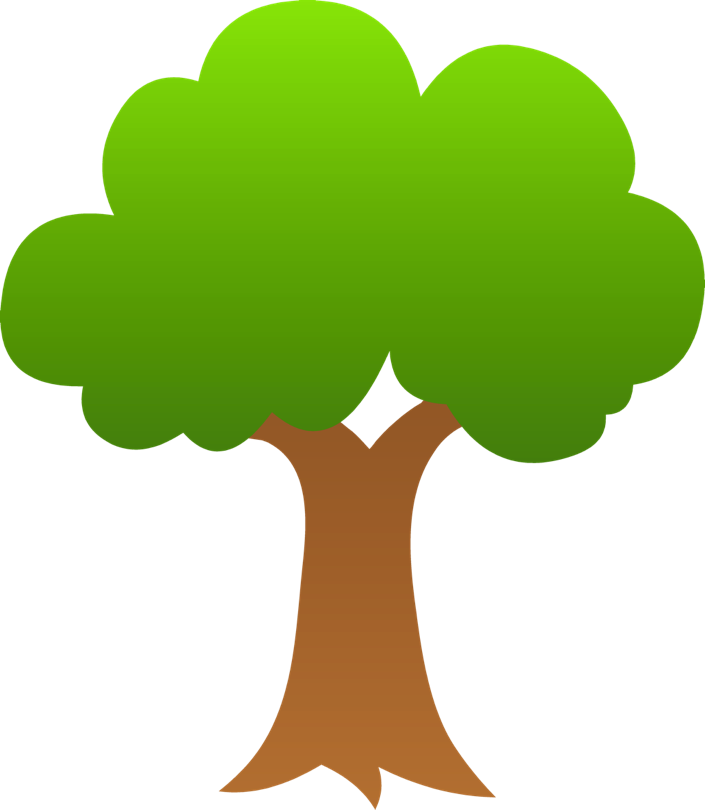 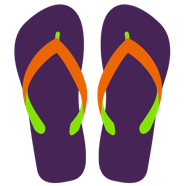 These slippers are ___________________________ .
Tell me about these slippers!
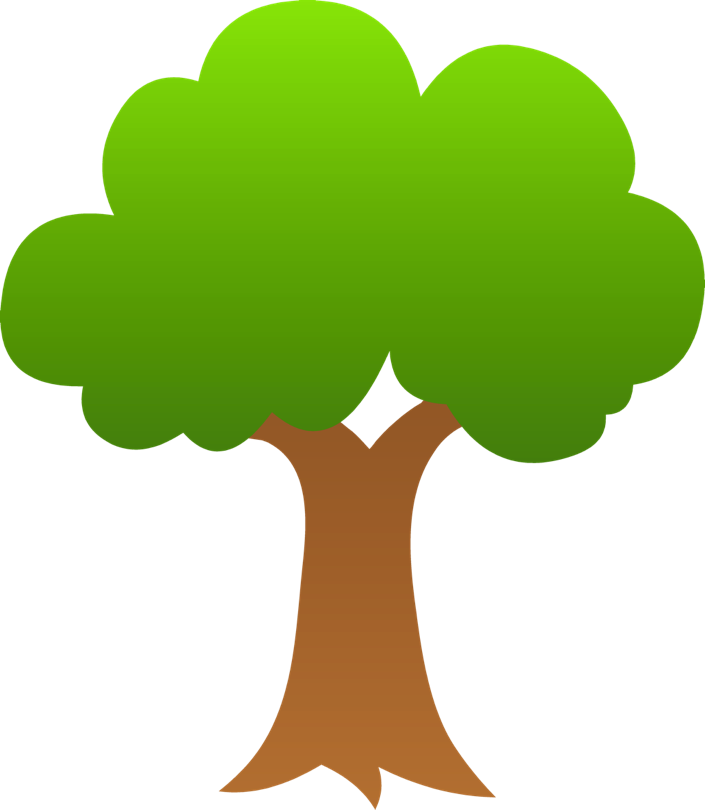 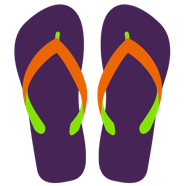 These slippers are in a tree.
Tell me about these slippers!
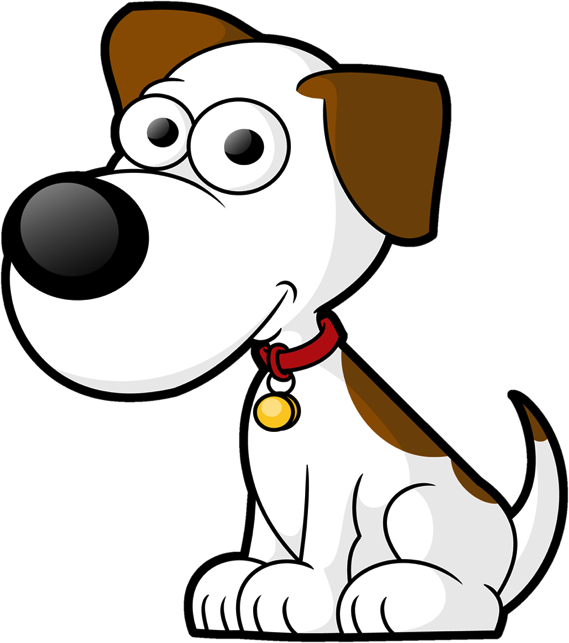 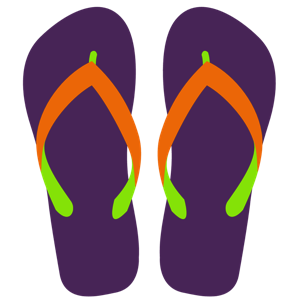 These slippers are ___________________________ .
Tell me about these slippers!
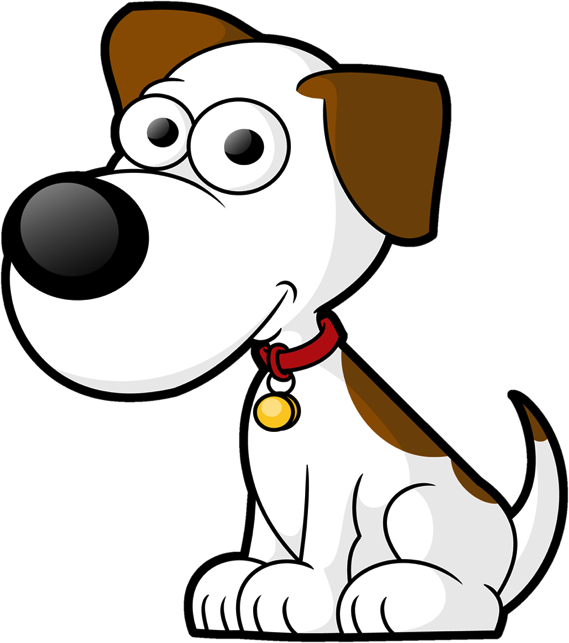 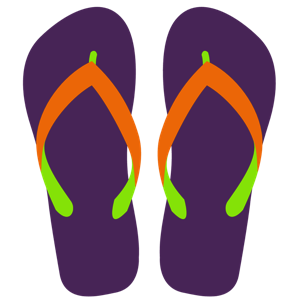 These slippers are in the dog’s mouth.
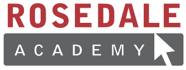 What did I just learn?
Writing short sentences.
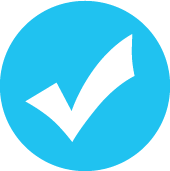 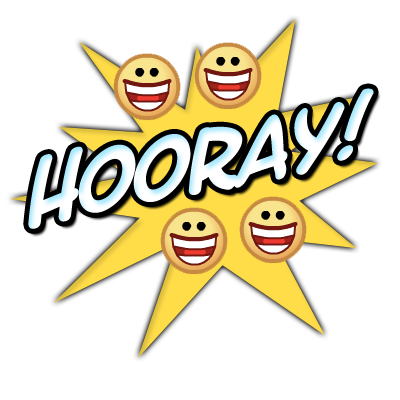 [Speaker Notes: Have the students read out what they have just completed and have them recap the content as well. Congratulate them!]
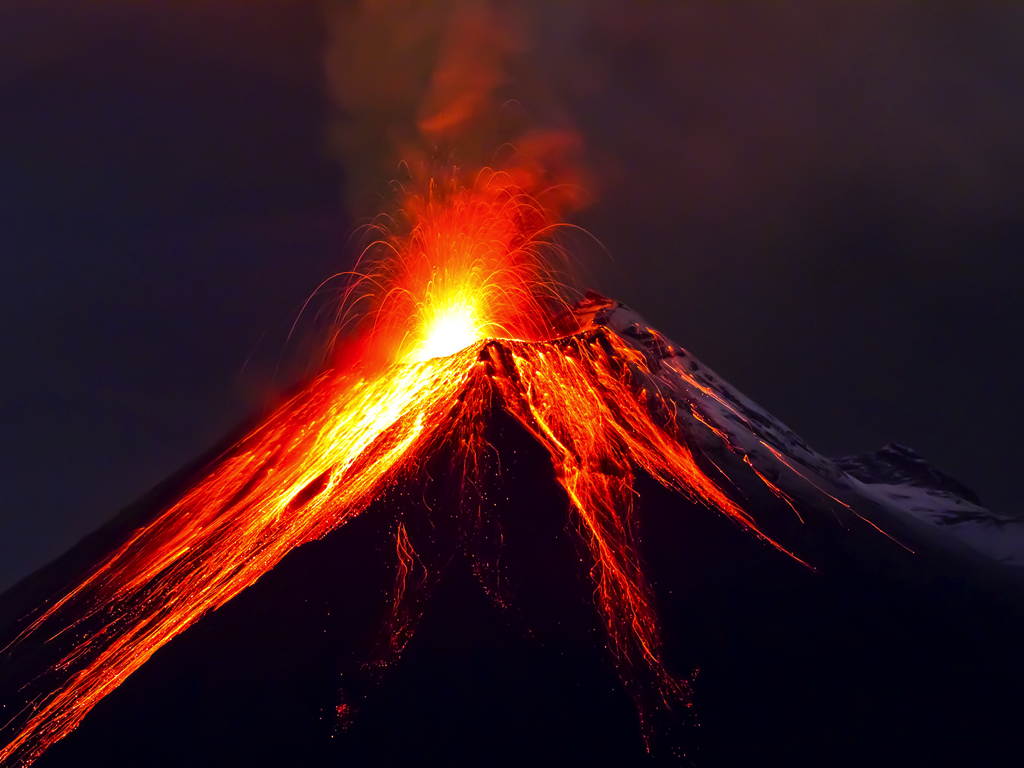 We are going to fly a drone over a volcano in Hawaii!
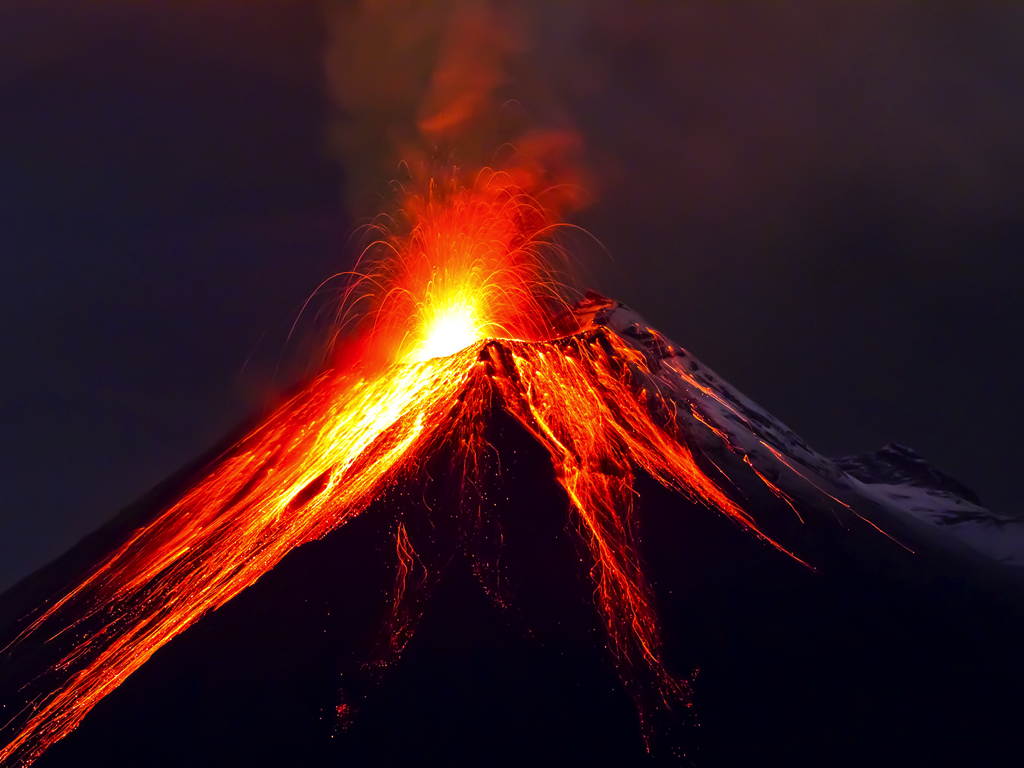 We are going to fly a drone over a volcano in Hawaii!
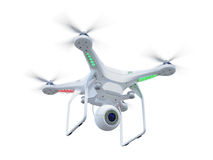 This is a drone.
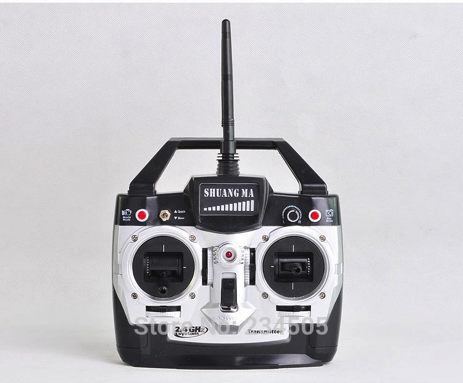 A person controls the drone with a remote.
Hawaii has five volcanoes.
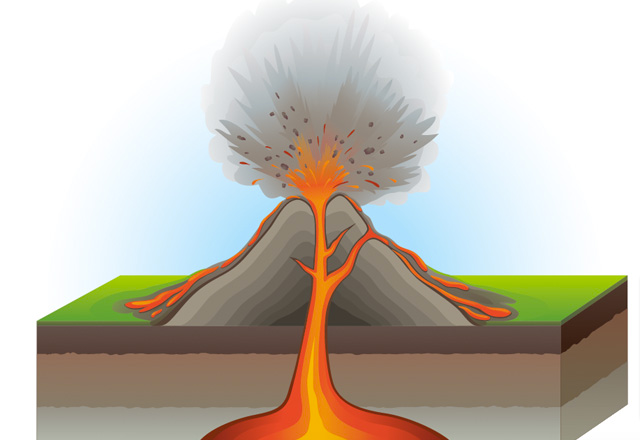 Fling the Teacher Game
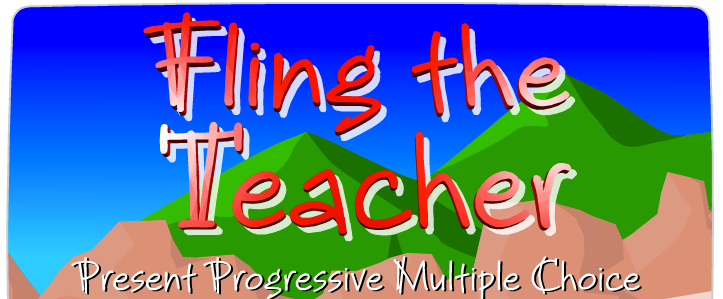 [Speaker Notes: http://www.englishmedialab.com/GrammarGames/fling%20the%20teacher/actionverbs/present%20progressive%20multiple%20choice.html]
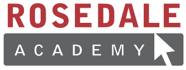 What did I just learn?
Present Tense
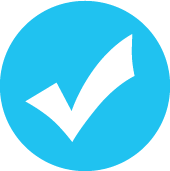 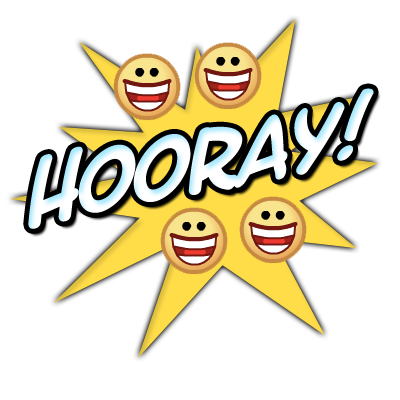 [Speaker Notes: Have the students read out what they have just completed and have them recap the content as well. Congratulate them!]
Bubble Poem
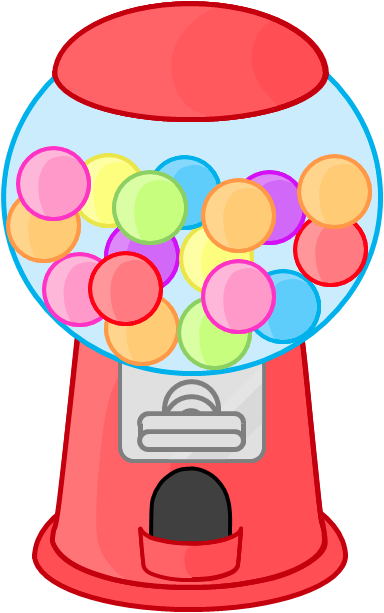 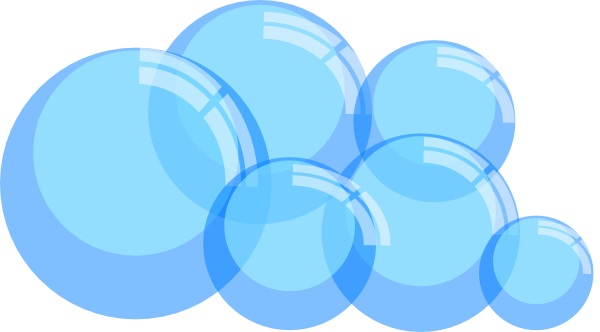 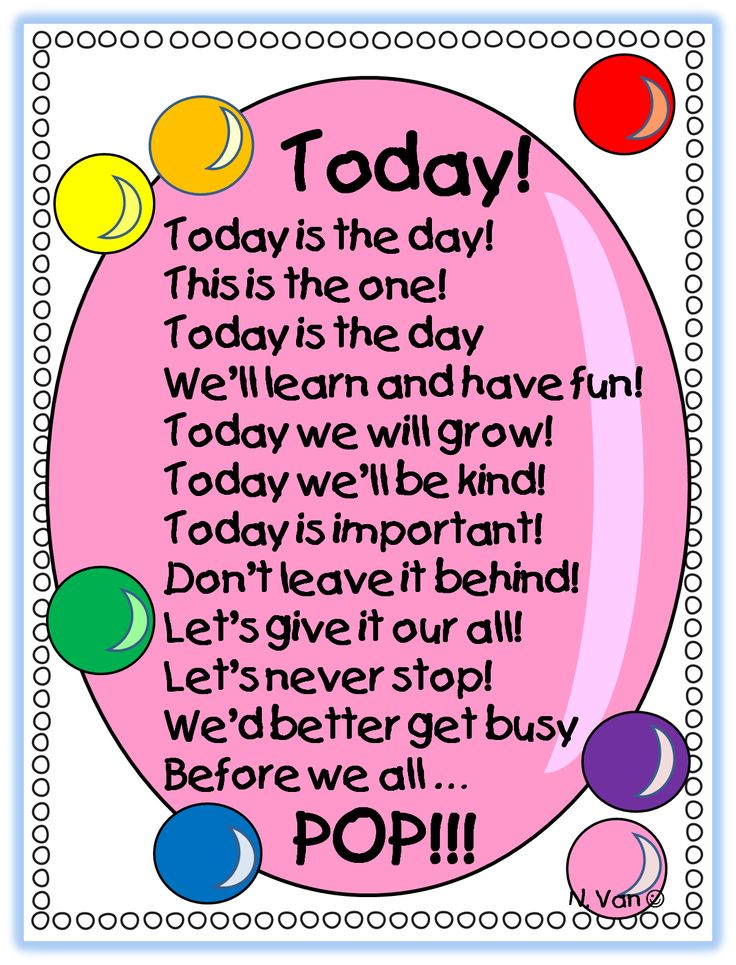 Today’s letters! -> ‘BB’
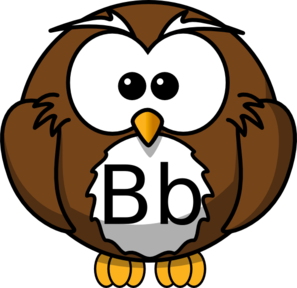 Today’s letters! -> ‘BB’
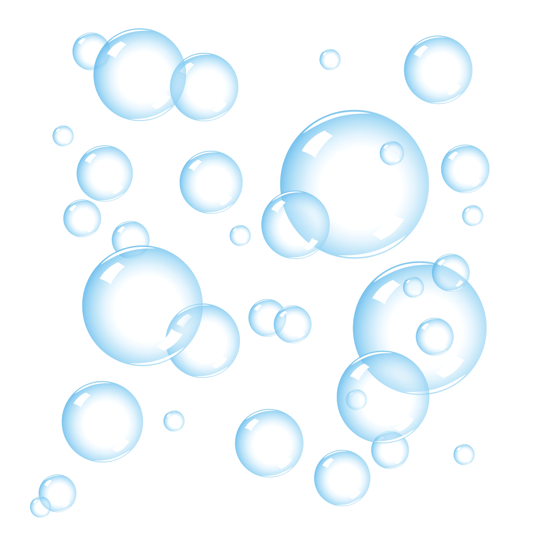 These are bubbles.
Where can you find bubbles?
Today’s letters! -> ‘BB’
These are   _ _bb_ _    _ _ _s.
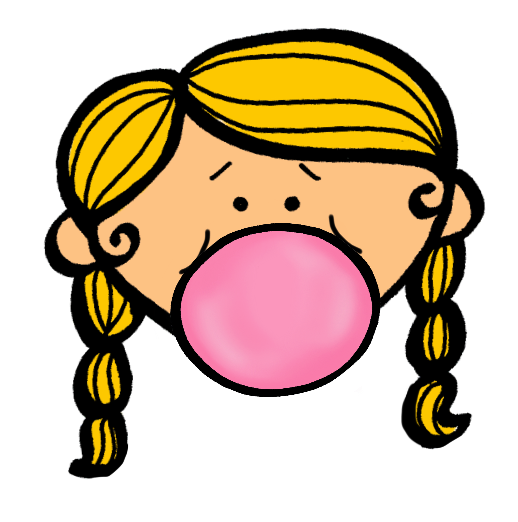 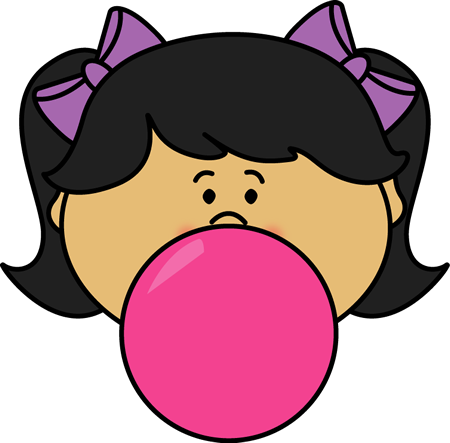 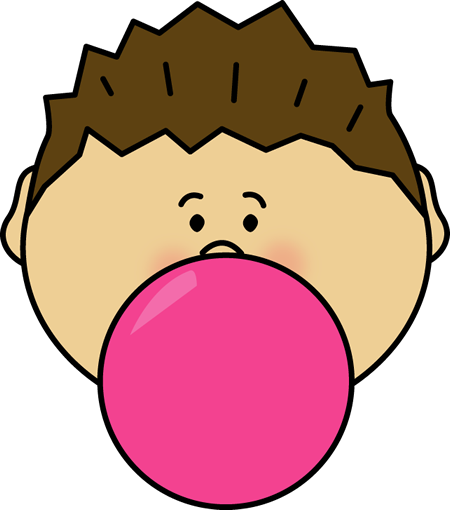 Today’s letters! -> ‘BB’
These are bubble gums.
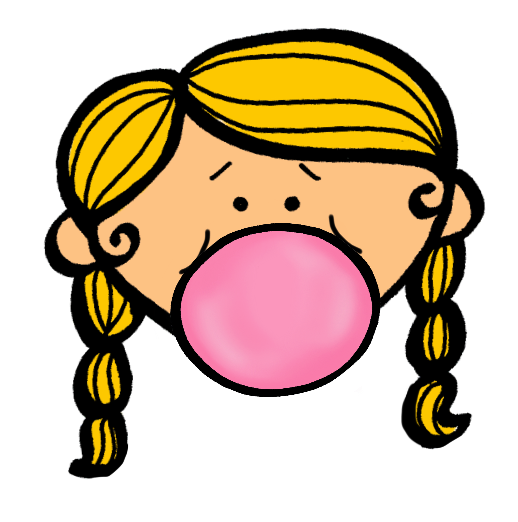 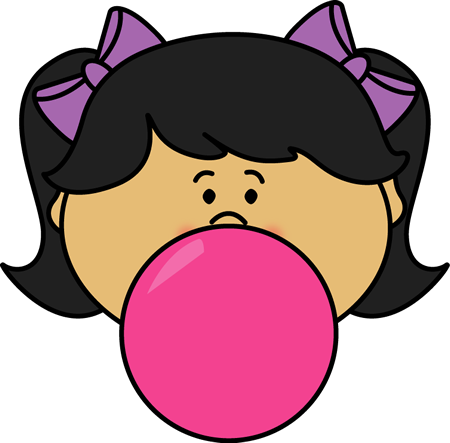 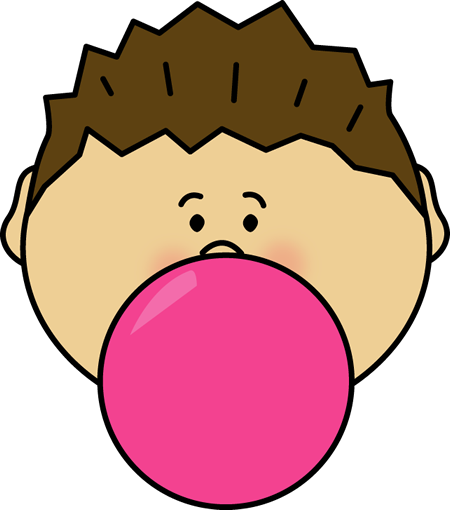 Today’s letters! -> ‘BB’
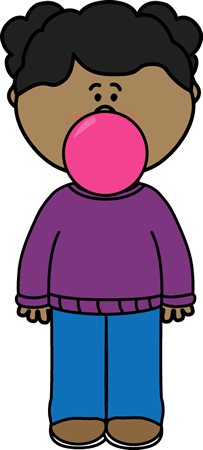 Where can you 
find bubble gum?
Today’s letters! -> ‘BB’
This is _ _bb_ _ _.
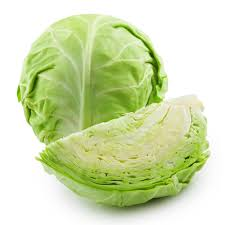 Today’s letters! -> ‘BB’
This is cabbage.
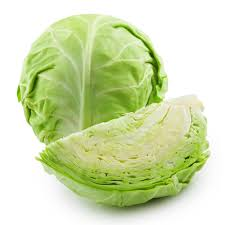 Where can you find cabbage?
Today’s letters! -> ‘BB’
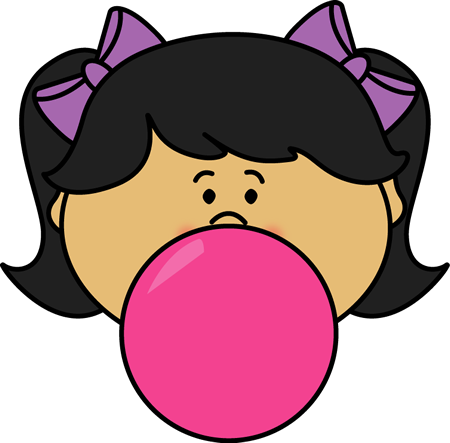 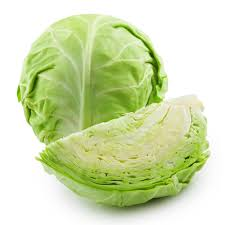 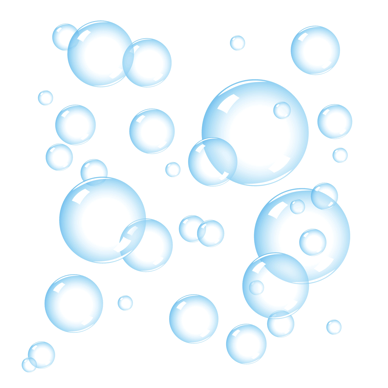 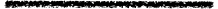 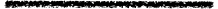 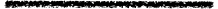 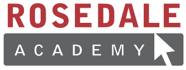 What did I just learn?
The sounds of the letters ‘BB’
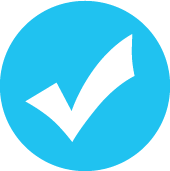 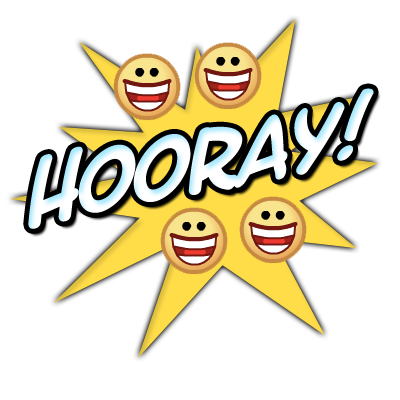 [Speaker Notes: Have the students read out what they have just completed and have them recap the content as well. Congratulate them!]
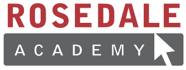 What did I learn today?
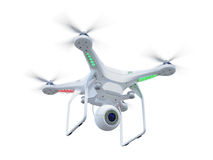 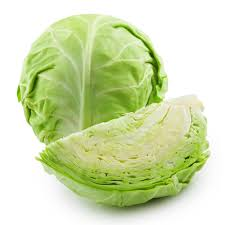 drone
cabbage
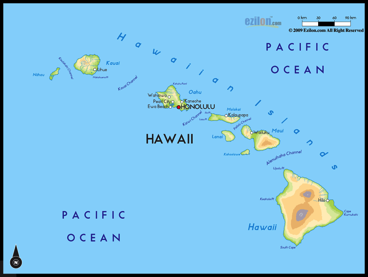 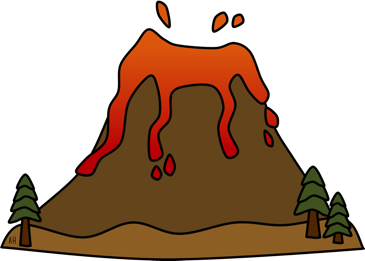 Hawaii
volcano
[Speaker Notes: Have the students read the goal that they just completed.
Explain what they learned if needed.
Congratulate them.

write down the new vocabulary words on the board and have the students write these new words on their worksheets under “Vocabulary”. These are the words that the students should be practicing!]
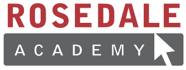 Final Thoughts
Do you have any questions?
Do you understand the handout?
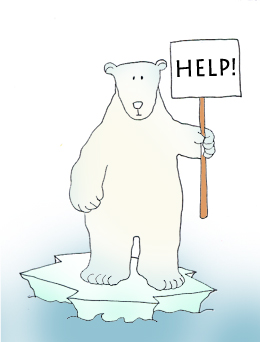 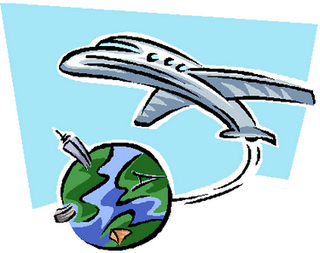 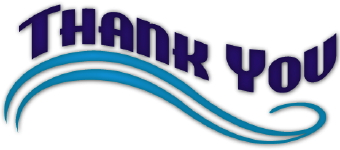 [Speaker Notes: Take this time to see if the students have any questions and if they would like to go over the handout and fill in some of the questions they had difficulty with.]
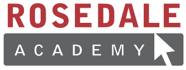 Before the next class
Listen and read along with the ‘’Slippers in Hawaii’ book
Read book to yourself and to your family/friends
Complete the worksheet 
Practice writing new vocabulary words
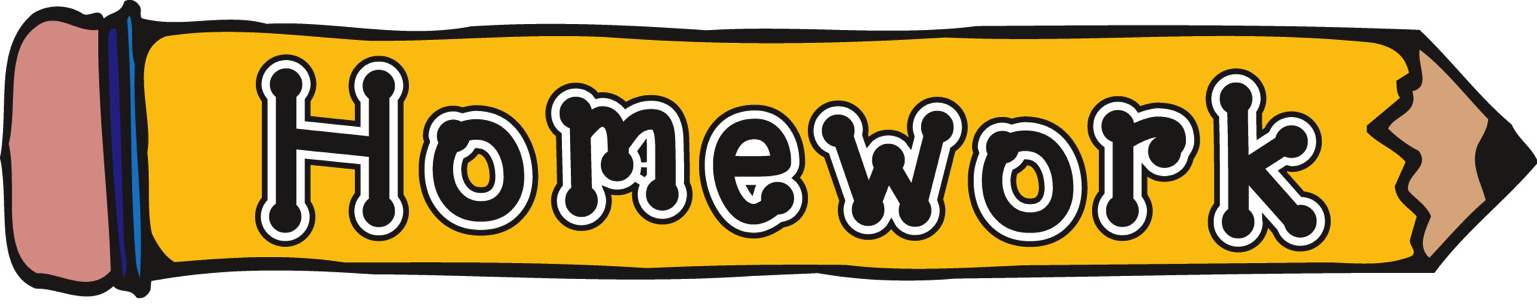 [Speaker Notes: You can read these goals to them or have them read the goals if they can. 
Underlining sentences and asking students to read one sentence at a time works well.]
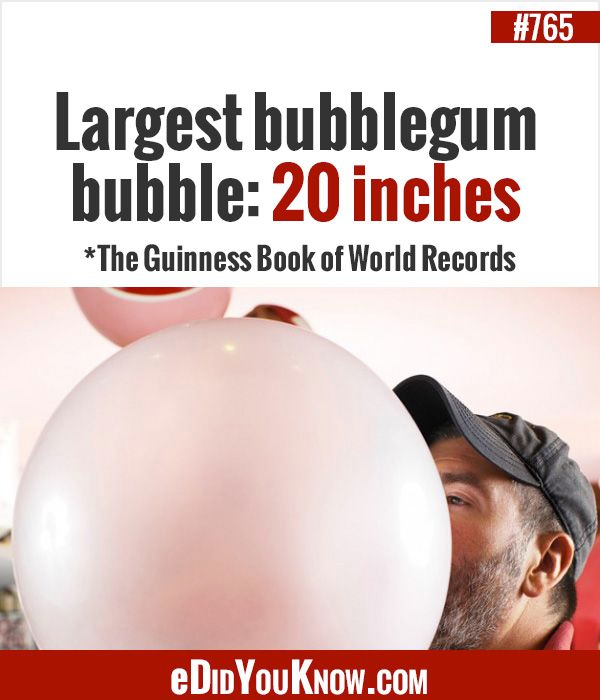 How big can you make a bubble?
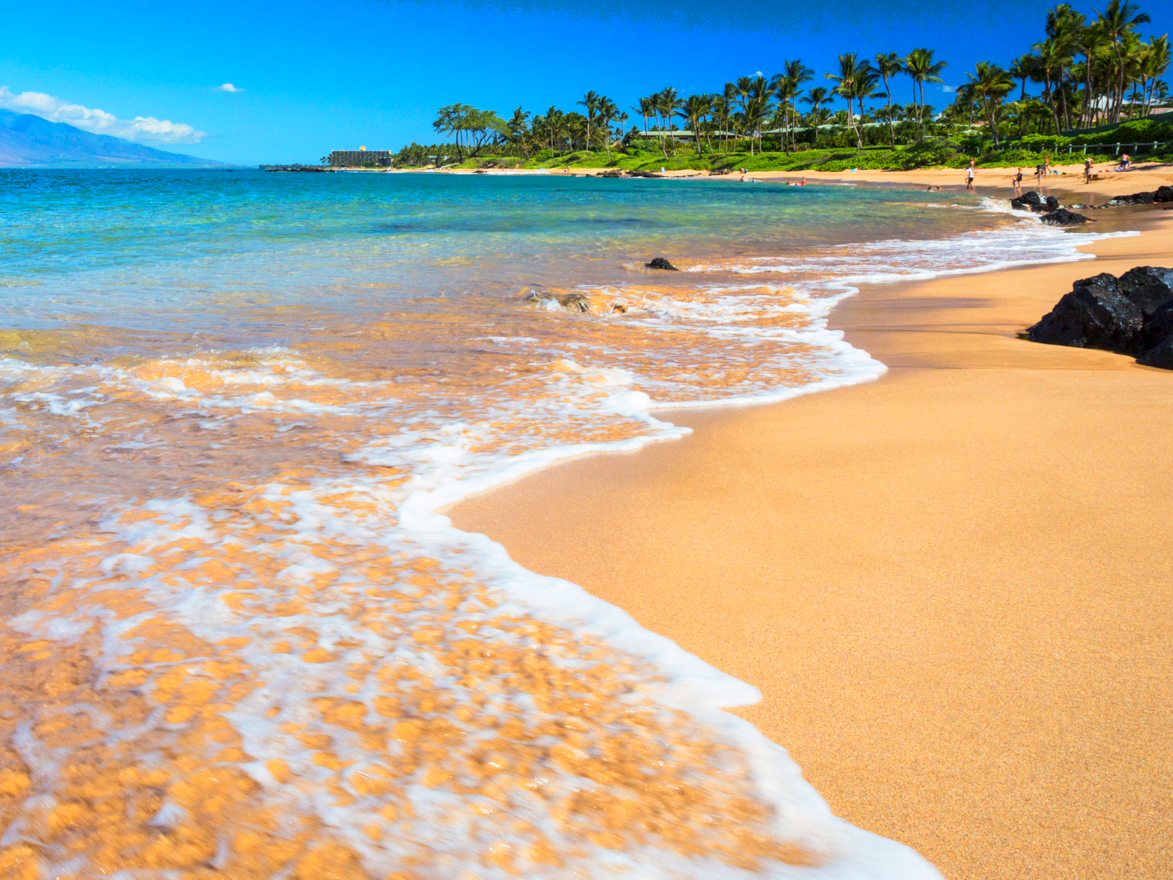 The Beach

Come to the beach
Where the sea is blue
And little white waves 
Come running at you.

A wave comes splashing
Over your toes.
You should just stand still
And away it goes.

We’ll build a castle 
Down by the sea
And look for shells
If you’ll come with me.
The Beach



Come to the beach
Where the sea is blue
And little white waves 
Come running at you.

A wave comes splashing
Over your toes.
You should just stand still
And away it goes.
We’ll build a castle 
Down by the sea
And look for shells
If you’ll come with me.
Amazing Boat! Do you like this boat?
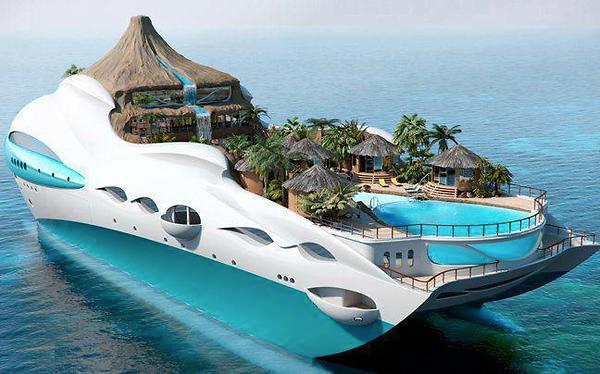